Multiple sclerosis
MS is not a common disease in Iraqi population but it is one of the  burden on western countries .
It is more common in the north of Iraq . 
  MS is an inflammatory disease of the Central Nervous System (CNS)  Predominantly affects the white matter tissue, which is responsible for transmitting communication signals both internally within the CNS and the nerves supplying the rest of the body.
Surrounding and protecting the nerve fibers of the CNS is a fatty tissue called myelin, which helps nerve fibers conduct electrical impulses. 
In MS, myelin is lost in multiple areas leaving scar tissue known as plaques or lesions. 
Sometimes (not usual) the nerve fiber itself is damaged or broken Common cause of disability in young adults .
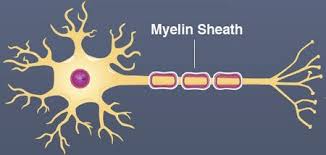 Pathogenesis: 
MS is an inflammatory process and Autoimmune mechanism play a major role in pathogenesis ,in which there is an abnormality due to abnormal function of macrophage,B-Cel1sandT- lymphocytes .
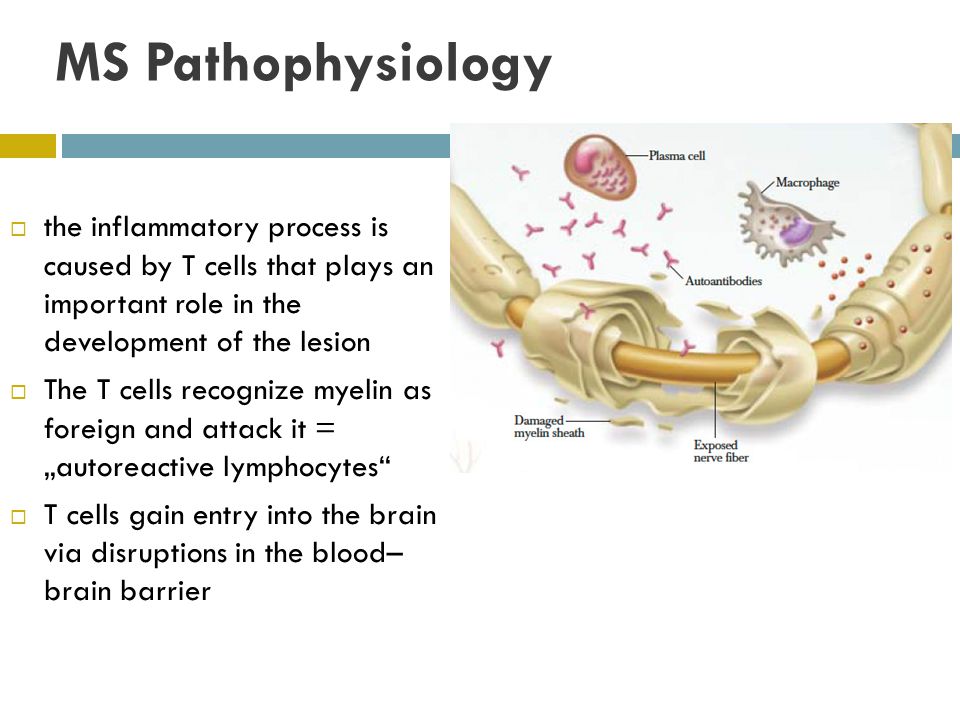 Effect of demyelination and axonal damage.
Loss of myelin and axonal damage may lead to: 
Conduction block at the site of myelin or axonal loss 
Slowed motor and sensory impulses in areas of disease activity, resulting in compromised sensation or movement .
Increased subjective fatigue (greater energy consumption)
pathophysiology
Both genetic and environment.
Low near the equator and increase in temperate climate
Sunlight, Vitamin D,EBV
Familial 15%, monozygotic twins  30%
Polygenic
Immunological-T lymphocyte in CSF and increase immunoglobulin synthesis in CNS
Demographical factor 
Age 
Onset: 15 to 50 years of age (adult)
   Peak onset: between 20 and 30 years of age
   Onset rare before age 10 or after age 60  
Gender 
    More Common in females 
     3: I female versus male 
Race 
     Incidence higher in Caucasians
 Genetic factors 
   First- and second-degree relatives are at increased risk
Initial symptom
Double vision / blurred vision 
Numbness/weakness in extremities 
Instability while walking (ataxia)
Problems with bladder control 
Heat intolerance 
Note  
 All symptoms can be precipitated by heat (e.g. "after hot bath the patient complains of blurring of vision)
Sensory disturbance 
Ascending numbness starting in feet 
Bilateral hand numbness 
Hemiparesthesia/dysesthesia 
Generalized heat intolerance
Dorsal column signs 
Loss of vibration or proprioception 
Lhermitte's sign (on flexion of the neck feeling of electric activity passes between shoulders and arms sometimes to the legs)
Motor disturbance
Weakness (mono-, Para-, hemi- or quadraparesis) 
Increased spasticity 
Dysarthria
Pathologic signs (Babinski, Chaddock and Hoffman)
(Chaddock sign: in lesions of the pyramidal tract, stimulation below the external malleolus causes   extension of the great toe)
Visual disturbance
Unilateral or bilateral partial/complete internuclear ophthalmoplegia
Bilateral INO is highly suggestive of MS 
CN VI paresis 
Optic neuritis: (central scotoma, headache, change in color perception, retro orbital pain with eye movement)
We should differentiate between demyelinating optic neuritis due to MS from ischemic optic neuritis due to ischemia in elderly, HT, DM and IHD. 
Ischemic papillitis usually causes sudden painless loss of vision, so if an elderly patient with sudden painless loss of vision in which there is attitudinal loss of vision, is highly suggestive of ischemic papillitis rather than demyelinating optic neuritis.
Cerebellar signs 
 Nystagmus 
 Dysarthria 
  Tremor 
  Dysmetria 
 Titubation 
 Stance and gait
Common presenting symptom.
Optic neuritis 
Relapsing and remitting sensory symptoms 
Subacute painless spinal cord lesion 
Acute brain-stem syndrome 
Subacute loss of function of upper limb (dorsal column deficit) 
6th cranial nerve palsy
Afferent pupillary defect and optic atrophy (previous optic neuritis) 
Lhermitte's symptom (tingling in spine or limbs on neck flexion) 
Progressive non-compressive paraparesis 
Partial Brown-Séquard syndrome 
Internuclear ophthalmoplegia with ataxia 
Postural ('rubral', 'Holmes') tremor  
Trigeminal neuralgia  under the age of 50 
Recurrent facial palsy
Investigations 
Demonstrate other sites of involvement 
Imaging (MRI) 
Visual evoked potentials 
Other evoked potentials 
Demonstrate inflammatory nature of lesion(s)
CSF examination 
Cell count 
Protein electrophoresis (Oligoclonal bands)
Exclude other conditions 

Chest X-ray 
Serum angiotensin-converting enzyme (ACE)-sarcoidosis 
Serum B12 
Antinuclear antibodies-SLE 
Antiphospholipid antibodies
MRI FINDINGS
Patchy areas of white matter in paraventricular cerebral areas
Lesions in cerebellum/brainstem/ cervical and thoracic spinal cord
Gadolinium enhancement identifies active lesions
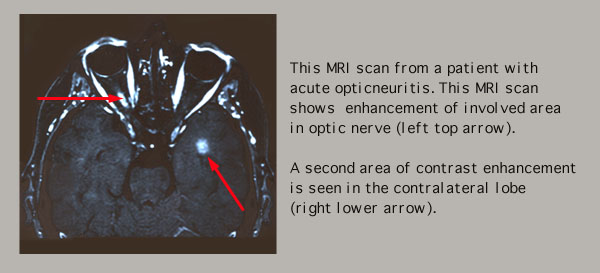 ABNORMAL MRI—OPTIC NERVE
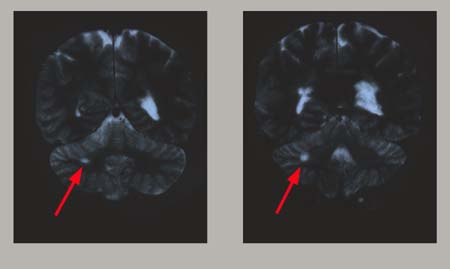 ABNORMAL MRI--CEREBELLUM
CSF

Increased immunoglobulin concentration in >90% of patients.
IgG index (CSF/serum) elevated
Oligoclonal bands—85%
What is an Exacerbation? 
Neurological attacks or aggravation of symptoms 
Indicative of a new immune attack on myelin 
Should last at least 24 hours 
Untreated attacks can last from weeks to months (resulting in slow recovery/residual effects) 
Precipitating factors can be identified .
Precipitating Factors for Exacerbations could be: 
Fever (most common), infections especially urinary tract infections without fever 
Heat sensitivity 
Emotional stress 
Physical exertion
Fatigue
Treatment:      the goal of Rx
Reduce (control) relapses 
Delay disease progression 
Delay disability 
Alleviate symptoms 
Current therapy
Corticosteroids (in acute attack) 
Used in acute attack  to hasten clinical recovery
Methylprednisolone 1 gm\kg for 3-5 days
Immunosuppressant and Immunomodulators

Interferon-beta ---Immune modulation --- widespread use for reducing relapse rate (RCT  evidence).
 
Glatiramer acetate --Immune modulation --Similar efficacy to interferon-beta (RCT evidence) .

Fingolimod --Immune modulation --Superior efficacy to interferon-beta in RCTs .

Monoclonal antibody to alpha4-integrin (natalizumab) --Immune modulation, Possibly more effective than other drugs.
Teriflunomide (AUBAGO).
Dimethyl fumarate (Tecfidera ).
Symptomatic therapy
Spasticity-physiotherpy,baclofen,tizanidine,benzodiazepine,dantrolen,Botulinm toxin type A
Fatigue- amantadine, Modafinil,SSRIs
Depression –SSRIs,TAD
Anxaiety-alprazolam
Ataxia –isoniazid, clonazepam
Dysthesia-carbamazepine,gabapentin
ACUTE DISSEMINATEDENCEPHALOMYELITIS 
This is an acute, usually monophasic, demyelinating condition in which there are areas of demyelination widely disseminated throughout the brain and spinal cord.
The disease occurs spontaneously .
May occurs a week or so after a viral infection, especially measles and chickenpox, or following vaccination, suggesting that it is immunologically mediated.
Clinical features
Headache, vomiting, pyrexia, confusion and meningism may be presenting features, often with focal or multifocal brain and spinal cord signs. Seizures or coma may occur.
Investigations 
MRI shows multiple high-signal areas in a pattern similar to that of multiple sclerosis, although often with larger areas of abnormality. The CSF may be normal or show an increase in protein and lymphocytes.
Management 
The disease may be fatal in the acute stages but is otherwise self-limiting. Treatment with high-dose intravenous methylprednisolone, using the same regimen as for a relapse of multiple sclerosis, is recommended.